Лепим 
насекомых
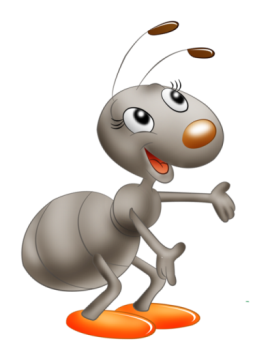 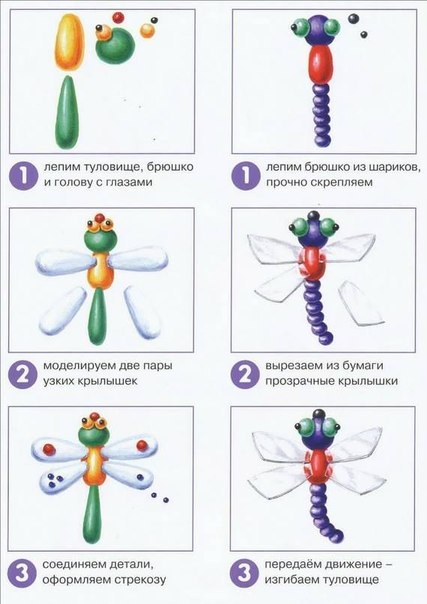 Что за чудо - стрекоза!Только крылья и глаза!В воздухе трепещетИ на солнце блещет.
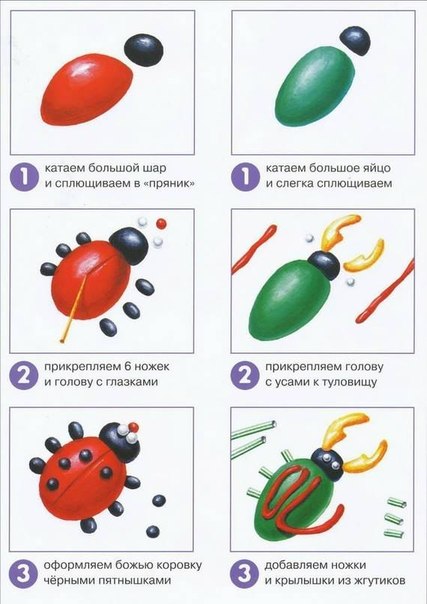 А у божьей, у КоровкиКрылья - пёстрые обновки.На спине у модных крошекВидим чёрные горошки.
Жук в пеньке устроил домИ живет отлично в нем.Под трухлявою коройХорошо и в дождь и в зной.
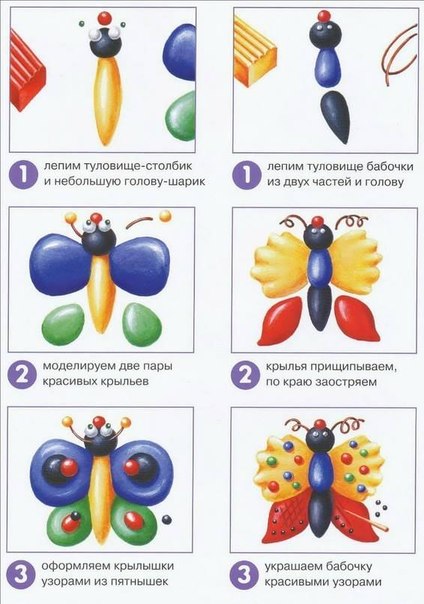 Бабочка-красавица,В ярком, цветном платьице,Покружилась, полетала,Села на цветок, устала…— Не для отдыха я села,Я нектар цветочный ела.
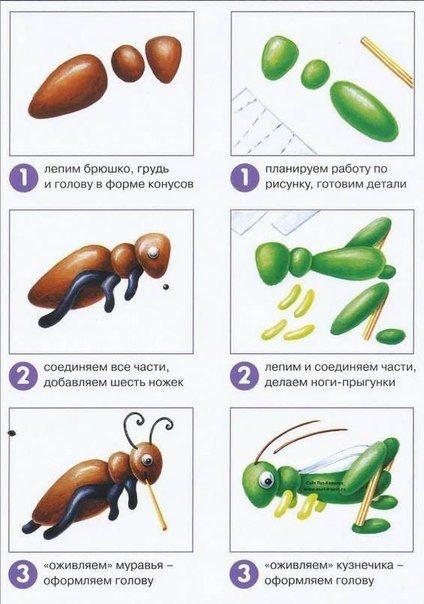 Долго дом из хворостинокСобирают для семьи,Не жалея ног и спинок,Непоседы - муравьи.
Глянь, кузнечик поскакал,Все росинки расплескал,Виден в зарослях едва -Он зелёный, как трава.
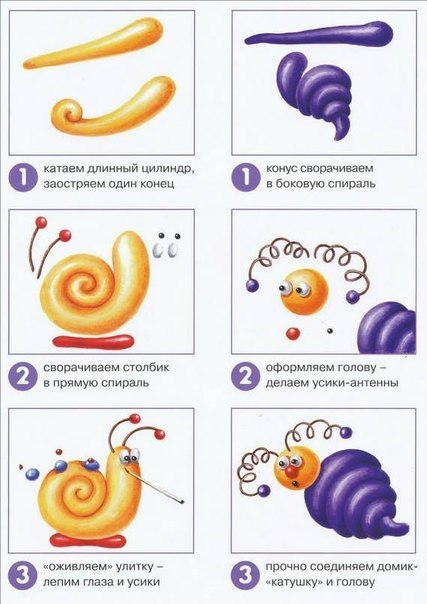 А ты знаешь, что улиткаНе способна бегать прытко?Только ползать, не спеша,Тихо листьями шурша
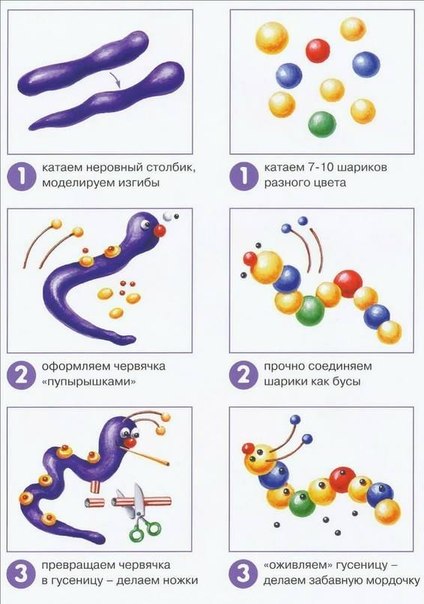 От солнца гусеница в теньПолзет. И ей ползти не лень?«От вас не стану я скрывать,Мне вредно много загорать».
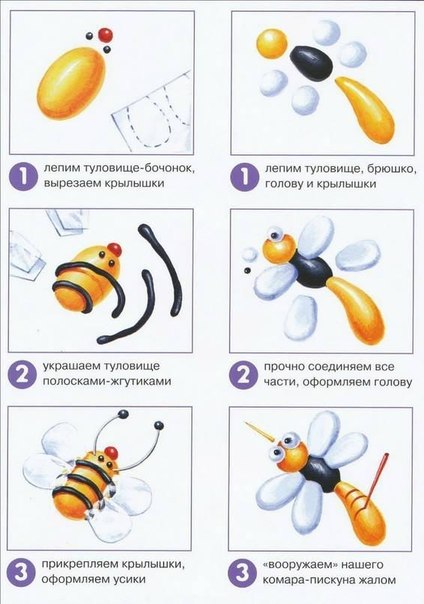 Вокруг цветка жужжаньеУ пчёлки расписанье:Весь день нектар качает,А ночью отдыхает.
Комарики песенку звонкую пели.Но всем почему-то они надоели.Ну, дайте ещё пожужжать, хоть немножко.Не надо так громко хлопать в ладошки!
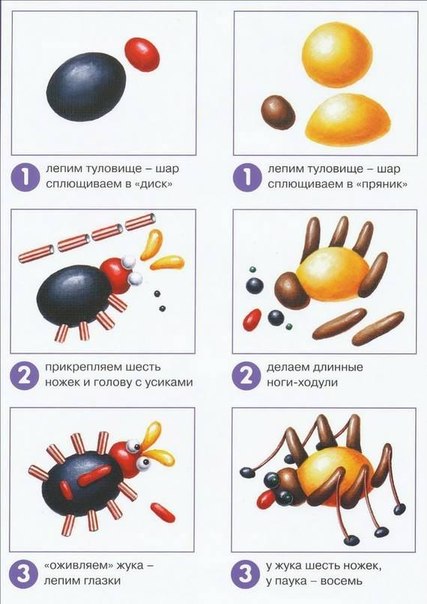 Жук жужжит весь день подряд.Утром, вечером и днем,Все ему уже твердят:От тебя жужжит весь дом!А жуку жужжать не лень,Он так развлекается,И жужжит он целый день,И не заикается!